Having the charity chat: Estate planning conversations & legal insights for charities
Rohani Bixler
Principal Lawyer, Olivetree Legal
The Conversationa) Exploring the Options
Are there any charities you would like to benefit? 
(Are there charitable causes you would like to support?)
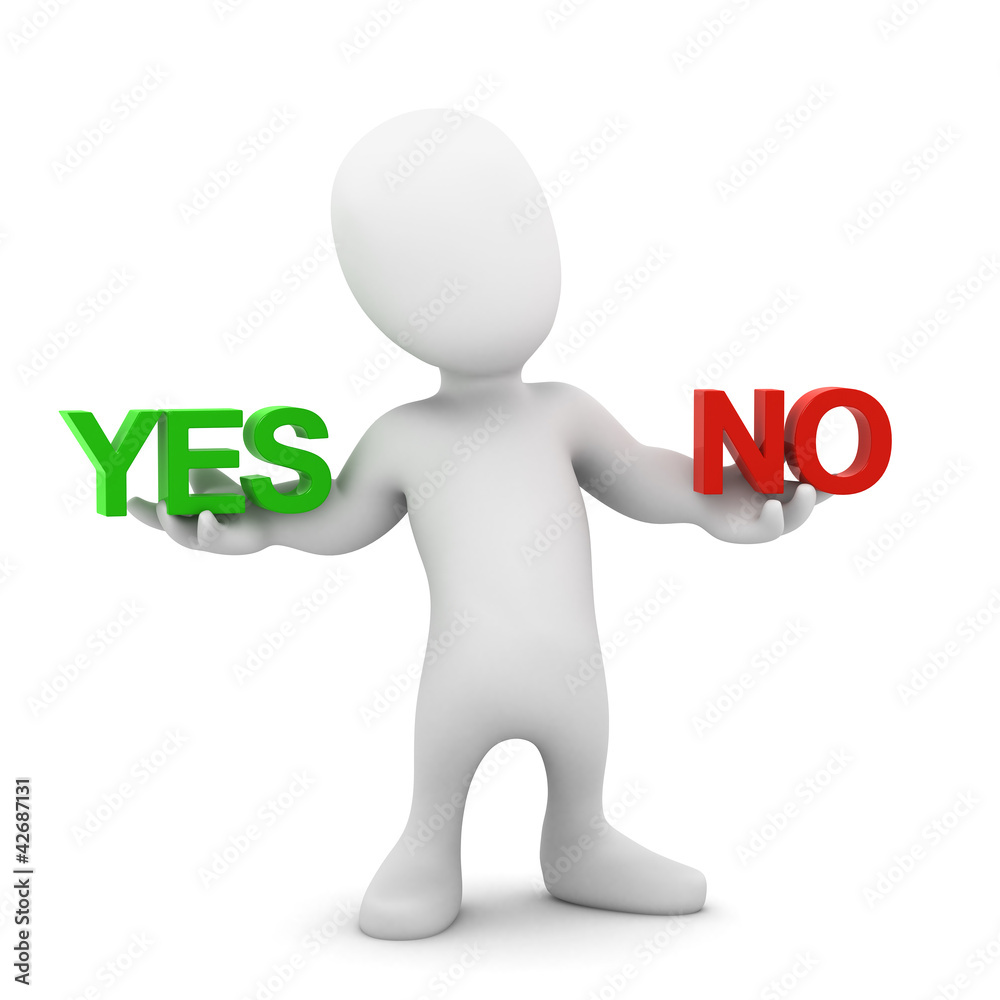 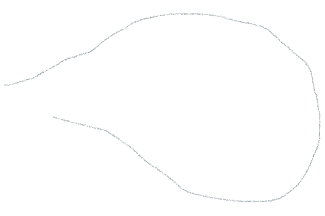 I haven’t thought about it
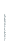 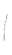 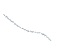 The ConversationIt’s a ‘No’
Family members
No personal connection
Not my responsibility 
Mistrust of charities
Not enough to matter
Brad was single and in his 30s.  He had lost both parents and had inherited substantial wealth.  He initially chose to benefit charities in his Will “because there’s no-one else”.
Subsequently he altered the Will to create “the Aspen Fund” – electing to bear the full cost of an annual trip for a select group of friends to ski in Aspen in his memory.
   This had personal connection for him.
The ConversationI haven’t thought about it
Most common bequests have a story – more likely to ‘stick’ if there’s a personal connection. 

Discussing any ‘stories’ – eg. Have they lost a loved one to a particular illness?  Do they have a family member with a disability?  Has an animal, sport or performing arts played a significant role in their life?
Miranda lost her battle with cancer shortly after she got married.  With no children, her devastated husband wanted to create a legacy.  She had loved the performing arts and had gotten her first break in directing with a small theatre group.  Her husband established a scholarship with the theatre group supporting an ‘assistant director’ scholarship for youth who had not had any previous opportunities.  The scholarship was $1000 per annum.  It has given many young people their ‘first break’ and has kept Miranda’s memory alive as they learn about her through the application process.
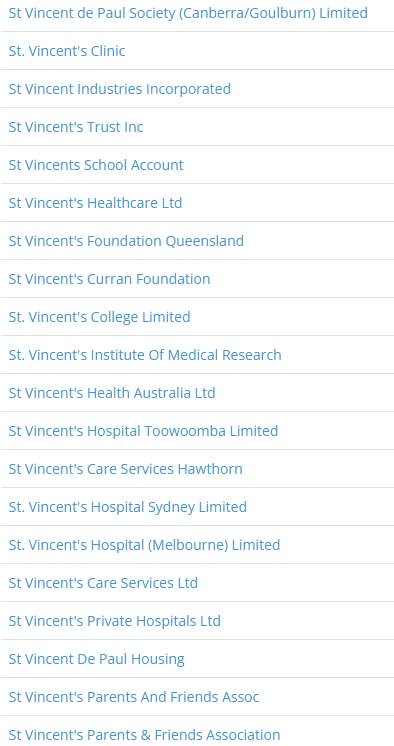 The ConversationIt’s a ‘Yes’
Selecting an organization:

Make sure the details are EASY to find!  It may seem obvious that the proper name and ABN should be accessible but many are not.  
The donor will use the common name (eg St Vincents).  

Lost Gifts : difficult to identify; given to the ‘wrong’ organisation
The ConversationIt’s a ‘Yes’
Selecting a purpose
Too many charities to choose from
Uncertain whether a charity I like now will still be managed well in the future
What if a charity is deregistered or the gift fails
Gift in Wills page may want to include some sample wording for a purpose gift. eg “one or more charitable organisations in Australia for the purpose of XX , such organization(s) selected by my Executor and I would like my Executor to consider NFP A as a potential recipient of the donation, provided that the receipt of an authorized representative of the organization shall be sufficient discharge to my Executor of his/her duties.”
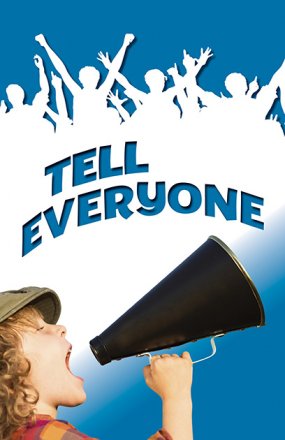 Make the gift known

Charitable recipient
Executor
Other beneficiaries
Lodge the Will with the Supreme Court

Managing expectations can assist with smoother administration

Work with Executor to develop relationship and ensure they are aware you know about the bequest

Promote a notification system for Wills lodged with the Court “Is there a charitable beneficiary?”  This would make it easy for Charities / Bequest Assist to search
I want to leave a bequest but …
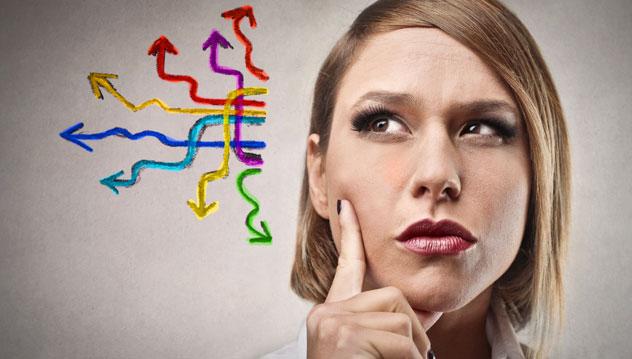 I might change my mind

People change their Wills – regardless of the beneficiaries.  Even with family members, Wills change over time.

Most of our charitable donors have changed over time.  More likely to retain gifts to organisations they have had positive outcomes.  “They are doing X, Y and Z”.
I want to leave a bequest but …
I think my family members may challenge the Will

Work with a lawyer to consider options to keep assets out of the Estate 
(not NSW)

Ensure family members and the Executor understand and ideally are engaged pre-death
Mitigating Challenges – Structure
In some situations, a challenge is foreseeable.

The donor may wish to establish a structure during lifetime to ensure the bequest occurs (more difficult in NSW).

eg. Doug wanted to benefit a local church and model train club.  He was concerned his daughter would challenge the Will.  He had sold his house and was entering aged care.  He established a trust and contributed the house proceeds into the trust.  The trust benefited Doug for his lifetime and passed to the church and model train club on his death.  This passed outside the Will and was not susceptible to a claim.
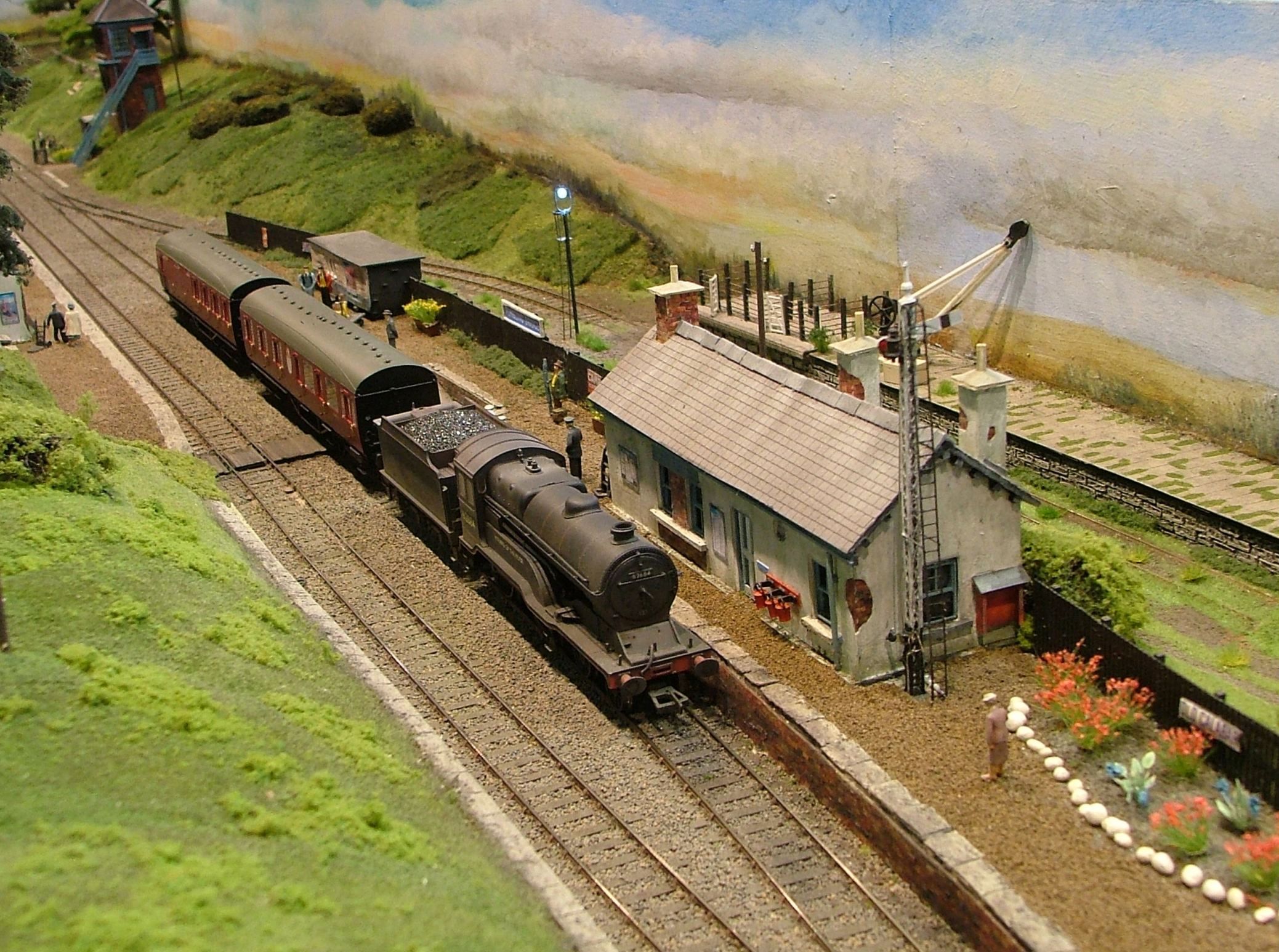 Saving Face in Challenging Times
Demonstrating an ongoing relationship with the testator during lifetime can be helpful
If possible, create a collaborative relationship with the Executor
If the Executor is not sympathetic – are there other charitable beneficiaries?  Is it possible to ‘band together’ to avoid duplicity of legal fees?
In some cases, this may not be possible – eg multiple Wills benefiting different charities and a question of which is valid.
Saving Face in Challenging Times
When a Will is challenged:
The law is supposed to operate to protect the principle of Freedom of Testation
It is rare for a Court to entirely remove a gift provided in a Will
The Executor should act in the interest of the beneficiaries named in the Will (including Charities)
The Will should be changed to the minimal extent required to reasonably meet the financial need of a person to whom the testator owed a moral obligation (the plaintiff)
* Charities can risk reputational damage if they overspend on legal fees defending their position (both publicly and with the legal industry)
Ongoing reform
Bequest Assist research re lost gifts: Reform in the Probate system to alert charities (potentially all beneficiaries)
State-based processes; may be different between States
Allow for superannuation binding nominations to include charities as beneficiaries 
Overall promotion of gifts in Wills: Australia is one of the lowest ranked  ‘Western’ countries for charitable giving.